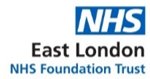 Trust Strategic Objective
Priority areas for the service
Defined workstreams / projects / programmes for 23-24
Ensure workplaces are Covid secure through establishing work plans and ensuring workplace risk assessments are carried out
Improve waste management and decontamination establishing an Infection Prevention & Control Manual
Policy & Guidance Development
Improved Population Health Outcomes
Ensure there are robust infection prevention and control standards
Develop a Board to Floor assurance document
Ensure that the Infection Prevention and Control (IPC) risk register is updated and current
Progress the Gram-negative catheter Quality Improvement project
Ensure all staff are suitably education on Prevention and Control (IPC) 
Maintain water safety, estates and facilities through monthly meetings and the Estates meeting/Water Safety Group
Strategic & Managerial
Improved Experience of Care
Infection Control
2023/24 Annual Plan Priorities
Education and Training
Ensure there is an up-to-date Infection Prevention and Control Manual 
Progress the Glove Quality Improvement Project
Improve hand hygiene techniques and compliance across all clinical areas
Improve shared learning through the Directorate Management Team (DMT) Lead Nurses Ward Away Days
Improve Mandatory training and provide Prevention and Control (IPC) Level 1 & 2 Training
Improved Staff Experience
Improve Antimicrobial resistance audits completed in Older Adults
Ensure a robust surveillance programme around outbreak management and COVID-19 swabbing regime
Ensure completion of audits, particularly across Estates and Facilities including place & cleaning audits, hand hygiene, Personal Protective Equipment (PPE) and environmental audits
Improved Value
Audit and Surveillance